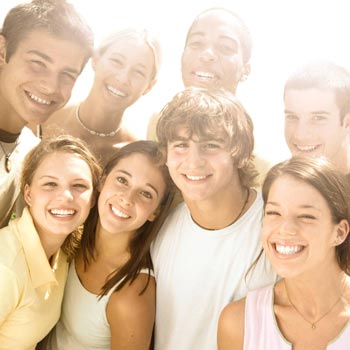 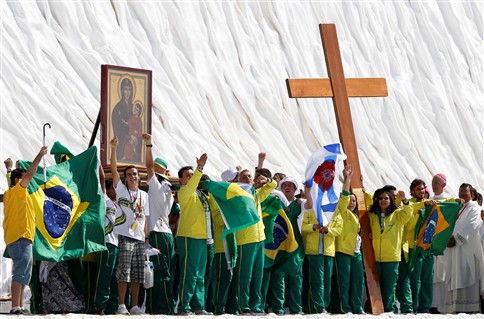 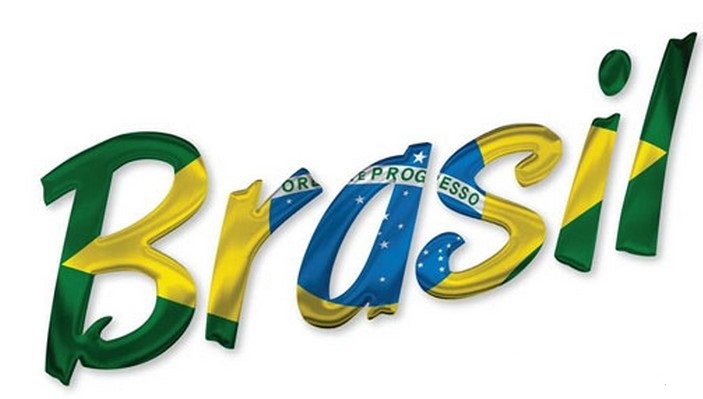 Roma, abril de 2012
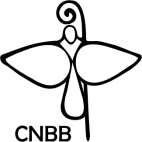 IGREJA DO BRASIL:OPÇÃO AFETIVA E EFETIVA PELOS JOVENS
Comissão Episcopal Pastoral para a Juventude, CNBB
ALGUNS ACONTECIMENTOS NACIONAIS:
2006 – “Juventude”: tema central da Assembléia da CNBB
2007 – Aprovação do documento “Evangelização da Juventude” 
	  na Assembléia da CNBB
2007 – Pedido ao Papa: JMJ no Brasil
2009 – Criação da Equipe Jovem de Comunicação
2009 – Seminário dos 30 anos de Puebla
2010 – Criação do Site www.jovensconectados.org.br 
2011 – 1ª. Delegação Brasileira: JMJ Madri
2011 – Acolhida do Papa ao pedido da CNBB: JMJ
2011 – Criação da Comissão Episcopal Pastoral para a Juventude
2011 – Criação da Coordenação da Pastoral Juvenil Nacional
2011 – Aprovação da CF 2013: “Fraternidade e Juventude”
REGIONAIS DA CNBB NO BRASIL
Brasília
Rio de Janeiro
Alguns dados:
Área:   8.514.876,599 km² 
 População:190.755.799 hab.
 Jovens: (15 a 29 anos):  60.000.000
 Estados:   26 estados e 1 Distrito Federal

 Dioceses:              276
 Bispos:                  460 
 Sacerdotes:      22.119
 Consagradas:  33.386
 Catequistas:   750.000
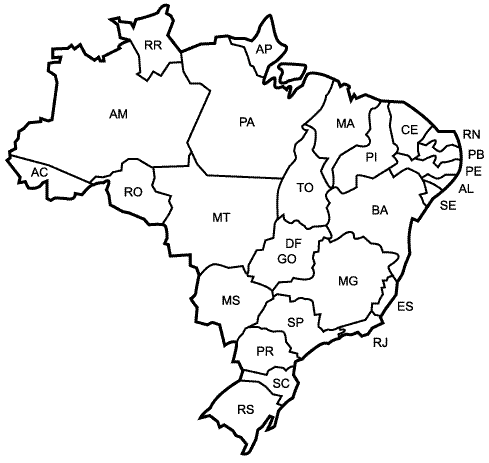 A CNBB E A COMISSÃO EPISCOPAL PASTORAL PARA A JUVENTUDE
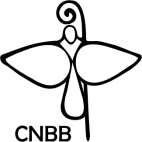 VIDA E FAMÍLIA
CULTURA, EDUCAÇÃO, ENSINO RELIGIOSO E UNIVERSIDADES
12 COMISSÕES EPISCOPAIS PASTORAIS
SERVIÇO DA CARIDADE, DA JUSTIÇA E DA PAZ
ECUMENISMO E DIÁLOGO INTER-RELIGIOSO
JUVENTUDE
ANIMAÇÃO BÍBLICO-CATEQUÉTICA
LITURGIA
COMUNICAÇÃO SOCIAL
DOUTRINA DA FÉ
MINISTÉRIOS ORDENADOS E VIDA CONSAGRADA
LAICATO
AÇÃO MISSIONÁRIA
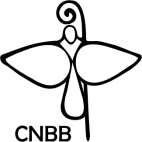 COMISSÃO EPISCOPAL PASTORAL PARA A JUVENTUDE
COMISSÃO EPISCOPAL PASTORAL PARA A JUVENTUDE
A COMISSÃO EPISCOPAL PARA A JUVENTUDE
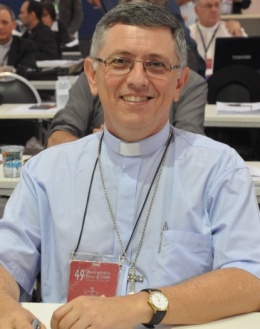 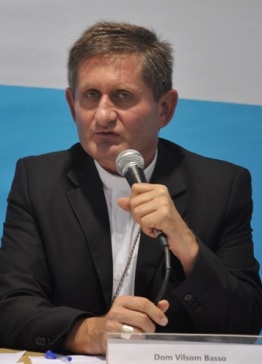 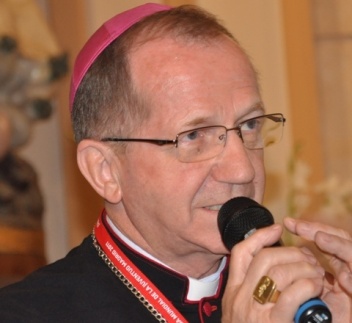 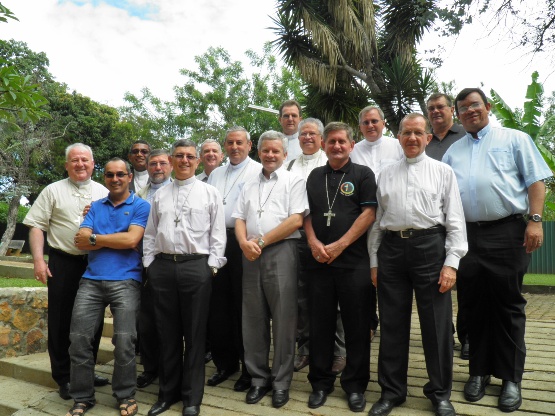 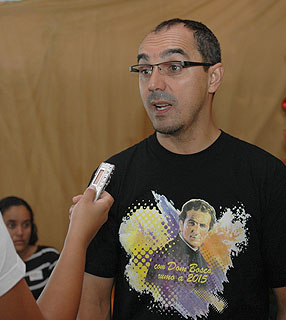 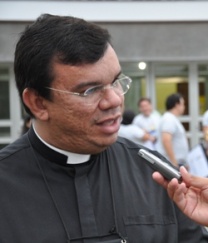 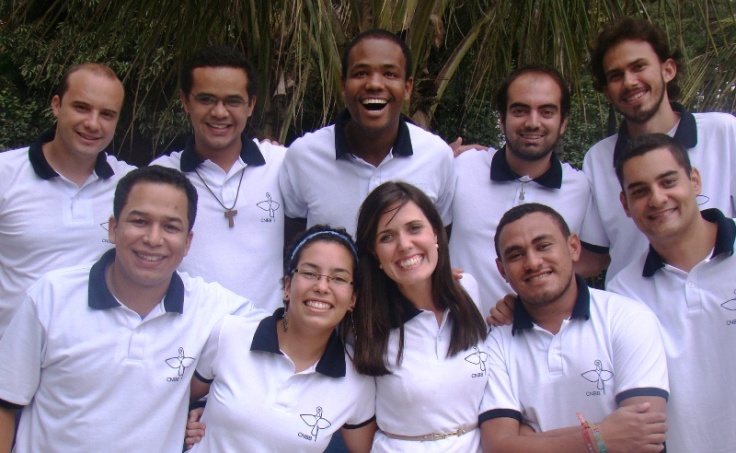 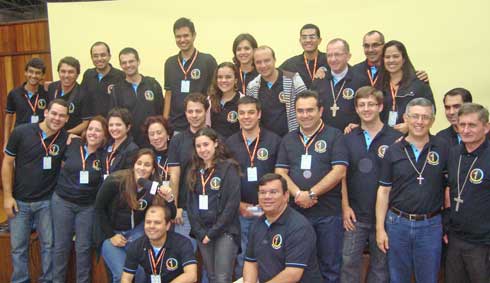 Expressões Nacionais 
com as quais 
trabalhamos mais de perto:
Pastorais da Juventude:
PJ:     Pastoral da Juventude
PJR:   Pastoral da Juventude Rural
PJE:   Pastoral da Juventude Estudantil
PJMP:Pastoral da Juventude do Meio Popular
Movimentos Eclesiais:
Ministério Jovem da RCC
Caminho Neo Catecumenal
Focolares
Regnun Christi
Legião de Maria Jovem
MEJ (Movimento Eucarístico Jovem)
Segue-me
Cursilho
Equipes de Jovens de Nossa Senhora
Juventude de Schoenstatt
Comunhão e Libertação
Juventude Mariana
Congregação Mariana
Congregações Religiosas:
CVX (Jesuítas)
JUFRA (Franciscanos) 
Dehonianos
AJS (Salesianos)
PJM (Marista)
Vicentinos Jovens
Juventude Marial Vicentina
Juventude Palotina
Novas Comunidades:
Arca da Aliança
 Pantokrator
 Palavra Viva
 Sementes do Verbo
 Face de Cristo
 Bom Pastor
 Santos Anjos
 Doce Mãe de Deus
 Rainha da Paz
Obra de Maria
Shalom
Canção Nova
Recado
Aliança de Misericórdia
Emanuel
Nova Aliança
Mar a Dentro
Organismos eclesiais: 
Conferência dos Religiosos do Brasil
Conselho Nacional dos Leigos do Brasil
Associação Nacional das Escolas Católicas
Pastorais e serviços afins:

Familiar
Vocacional
Universitária
Catequese (Crisma)
Juventude Missionária
Escoteiros
10 Centros e Institutos de Juventude
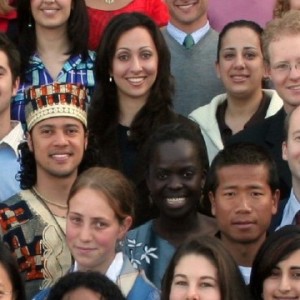 COMISSÃO EPISCOPAL PASTORAL PARA A JUVENTUDE PROJETOS2011 a 2015
PROJETOS
FORMAÇÃO E CAPACITAÇÃO:

Seminário “Experiências Missionárias Juvenis”
Seminário “Juventude e Bioética”
Seminário “Juventude e Redes Sociais”
Capacitação de assessores 
‘Lectionautas’
Iniciação ao Ecumenismo
Visita aos Regionais
Assessoria às dioceses e às várias expressões juvenis
Comunicação juvenil pelas redes sociais
Encontro: Congregações, Movimentos, Novas Comunidades
Encontro com os Assessores Diocesanos e das PJs
PROJETOS
EVENTOS:

Jornada Mundial da Juventude – Rio-2013
Peregrinação da Cruz e do Ícone de N. Senhora
“Semana Missionária” (“Dias nas Dioceses”)
Participação: Cone Sul, CELAM, PCL (Roma)
Animação para o Dia Nacional da Juventude (DNJ)
Orientação para a Jornada Diocesana da Juventude (JDJ)
PROJETOS
ARTICULAÇÃO:

Organização da Coordenação da Pastoral Juvenil Nacional
Acompanhamento das Pastorais da Juventude 
Encontro com jovens coordenadores nacionais
Encontro: Bispos Referenciais Regionais 
Contribuição na organização da CF 2013
PROJETOS
SUBSÍDIOS:
Material Formativo
Organização de Anuário
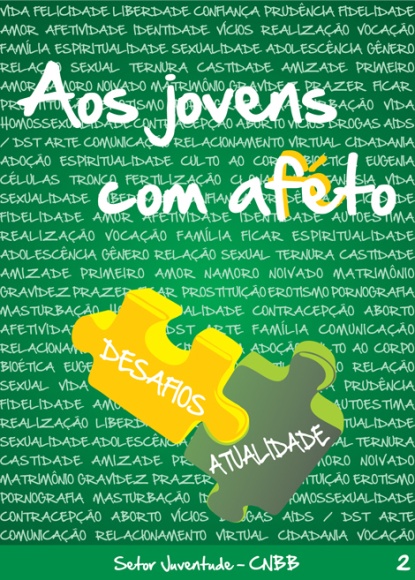 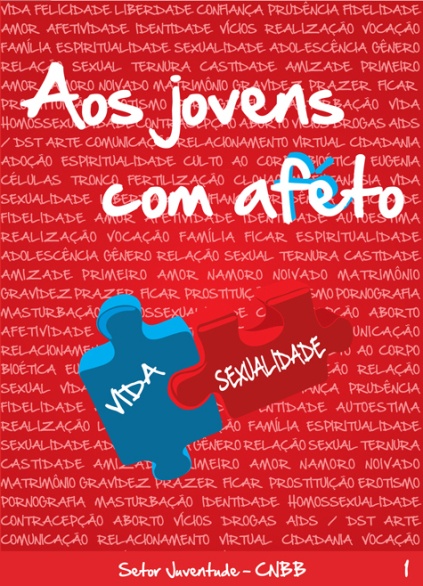 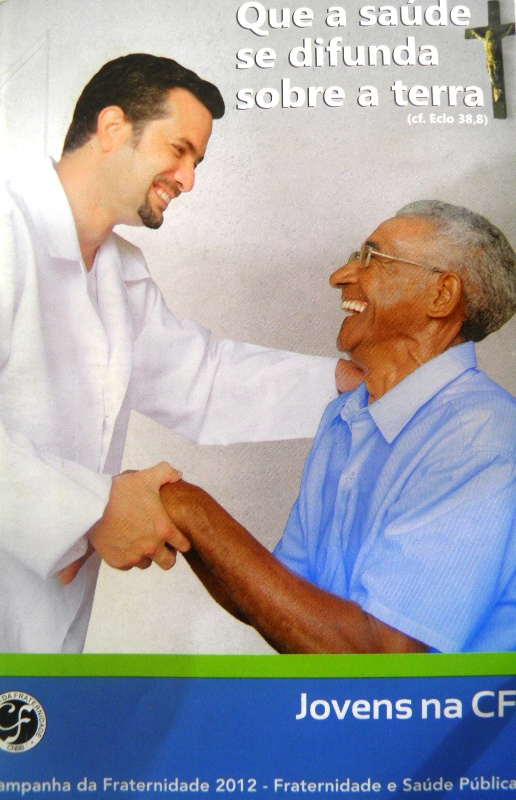 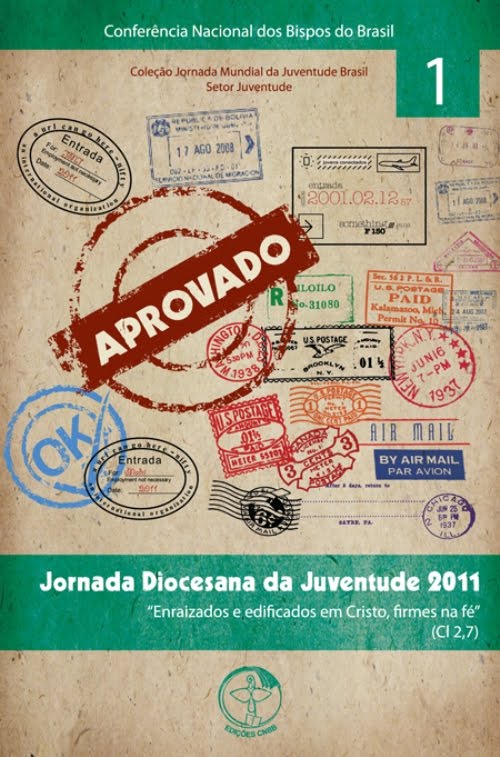 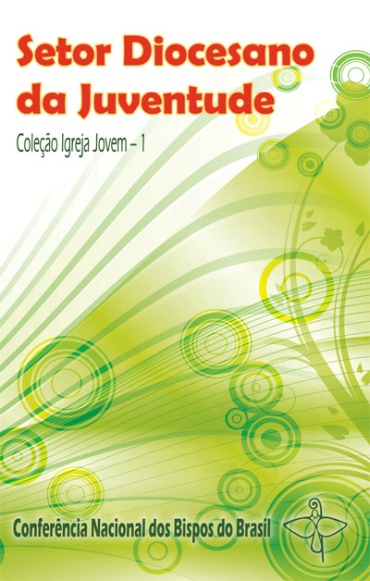 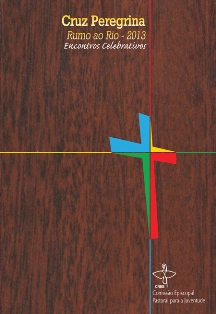 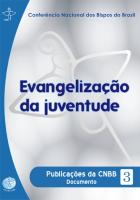 COMISSÃO ESPECIAL DA CNBB PARA A JMJ 
E O COL (COMITÊ ORGANIZADOR LOCAL – RIO DE JANEIRO)
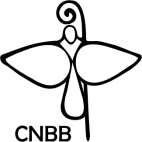 COL
JMJ RIO 2013
COMISSÃO ESPECIAL JMJ 2013
Peregrinação da Cruz e do Ícone
Semana Missionária
Relações Diplomáticas
17 Bispos Referenciais da Juventude nos Regionais
COMISSÃO EPISCOPAL PASTORAL PARA A JUVENTUDE
COORDENAÇÃO DA PASTORAL JUVENIL NACIONAL
Equipe Jovem de Comunicação
Congregações, Movimentos, Novas Comunidades, Serviços
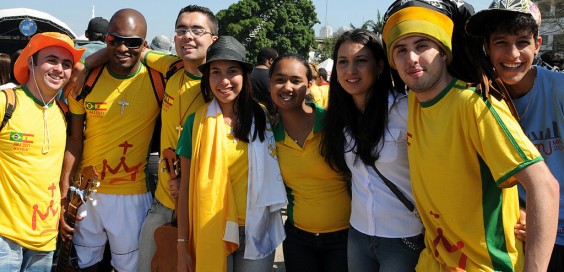 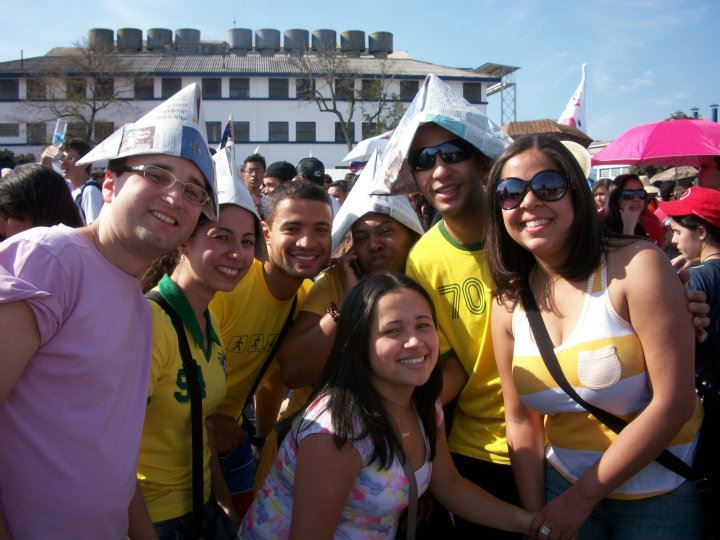 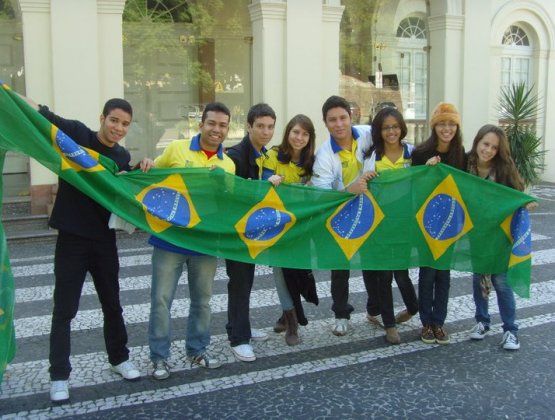 “Cada JMJ deve se tornar um ponto de partida, um impulso para a Pastoral Juvenil. É um momento particular de evangelização e, ainda mais, de escuta desta nova geração que está chegando”
(Cardel Rilko)
 
[Rio de Janeiro fevereiro de 2012]
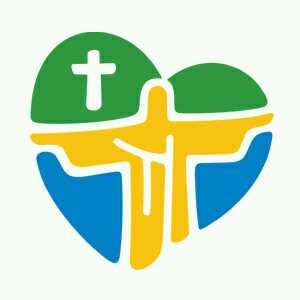